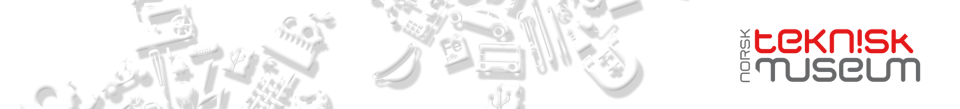 Race, science & authority



Phil Loring (@ph_lor)
Curator of the History of Medicine
Norsk Teknisk Museum


Ecsite annual conference
11 June 2016
#ecsite2016 #gallBC
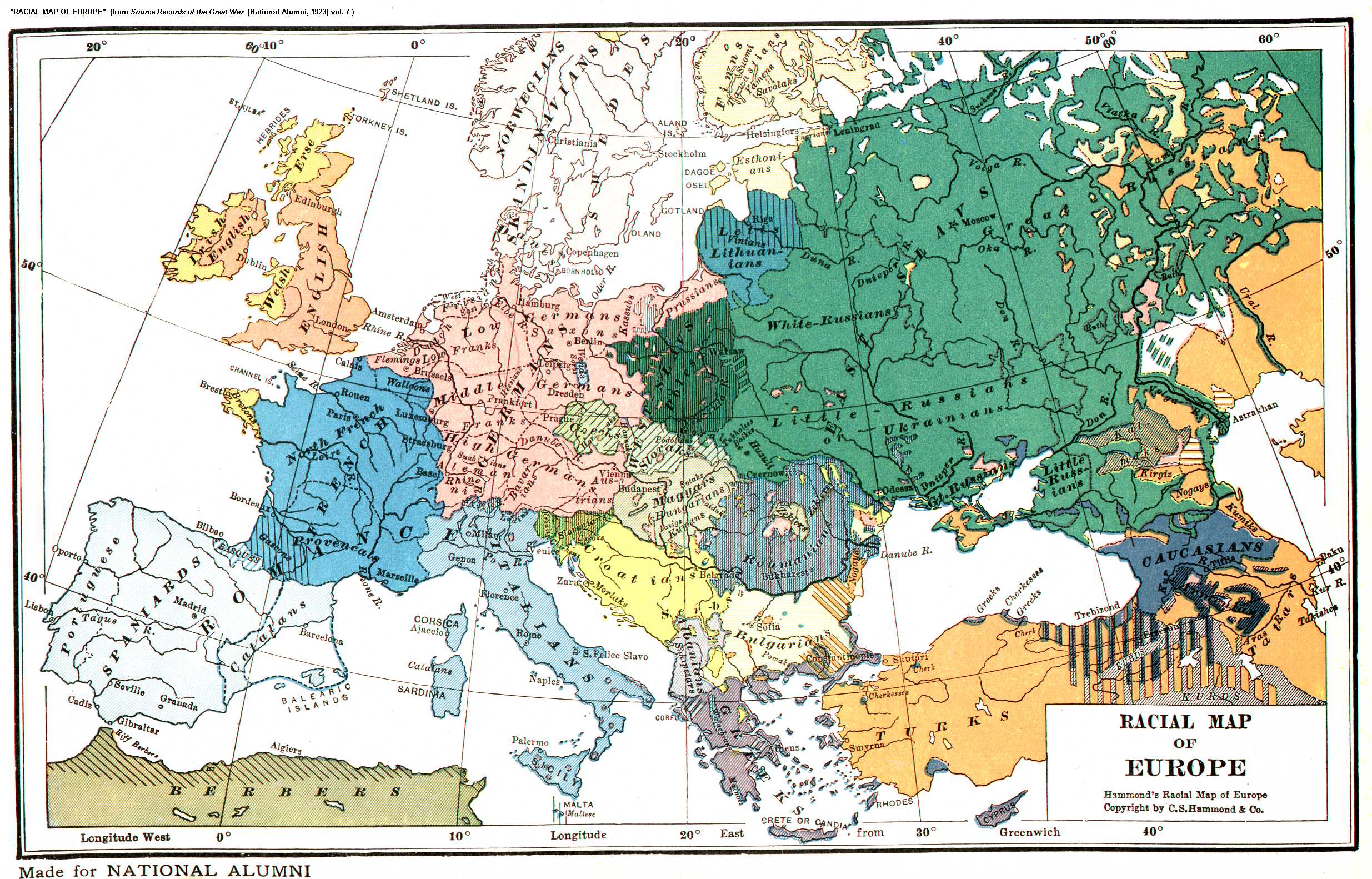 @ph_lor         #gallBC        #ecsite2016
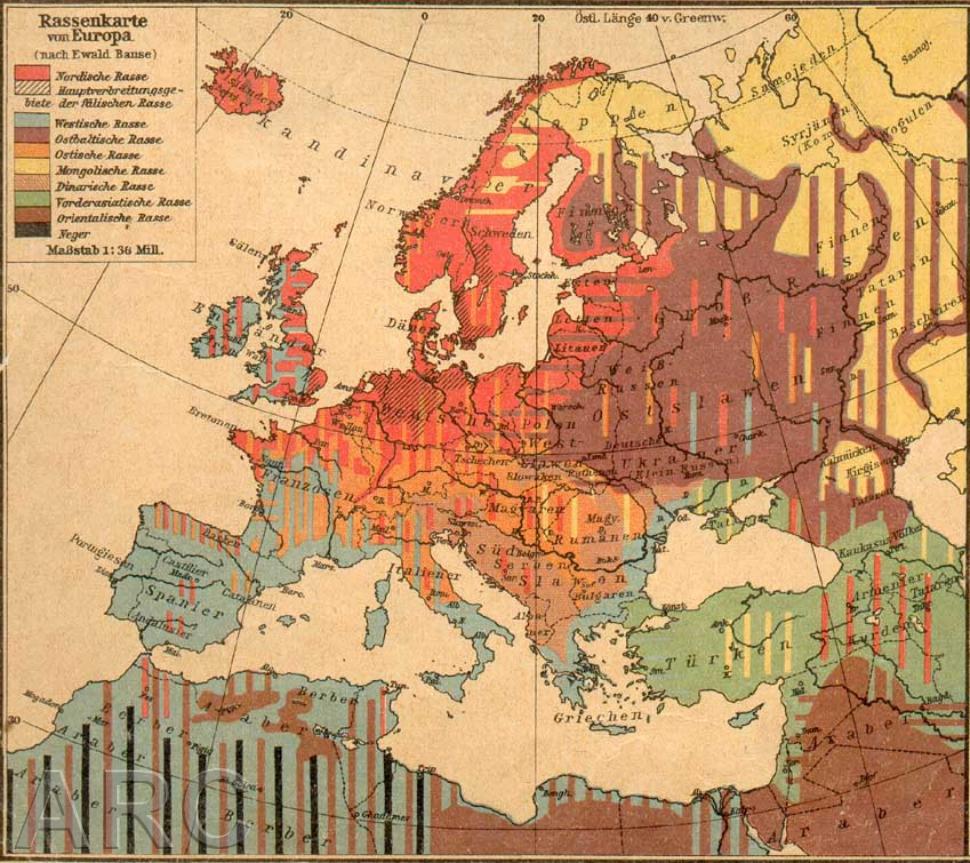 @ph_lor         #gallBC        #ecsite2016
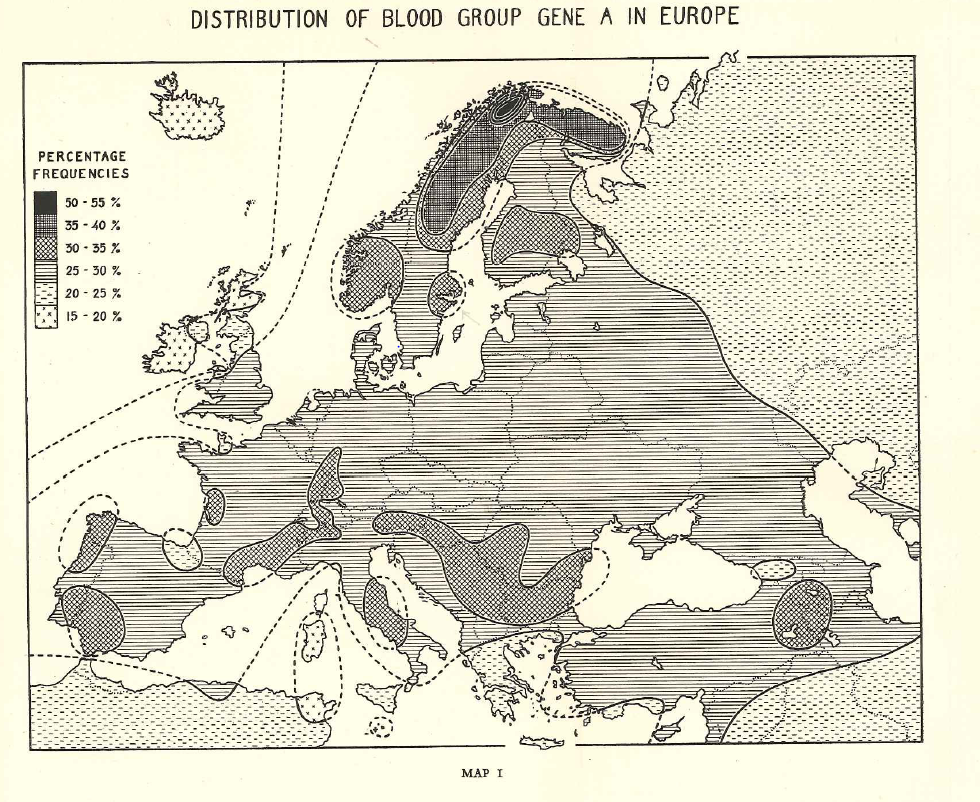 @ph_lor         #gallBC        #ecsite2016
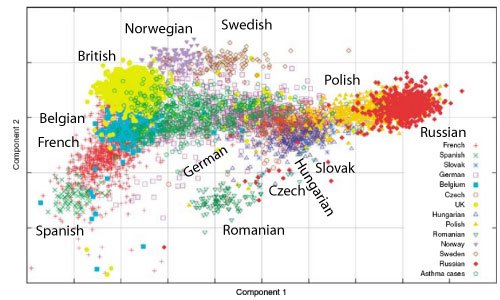 @ph_lor         #gallBC        #ecsite2016
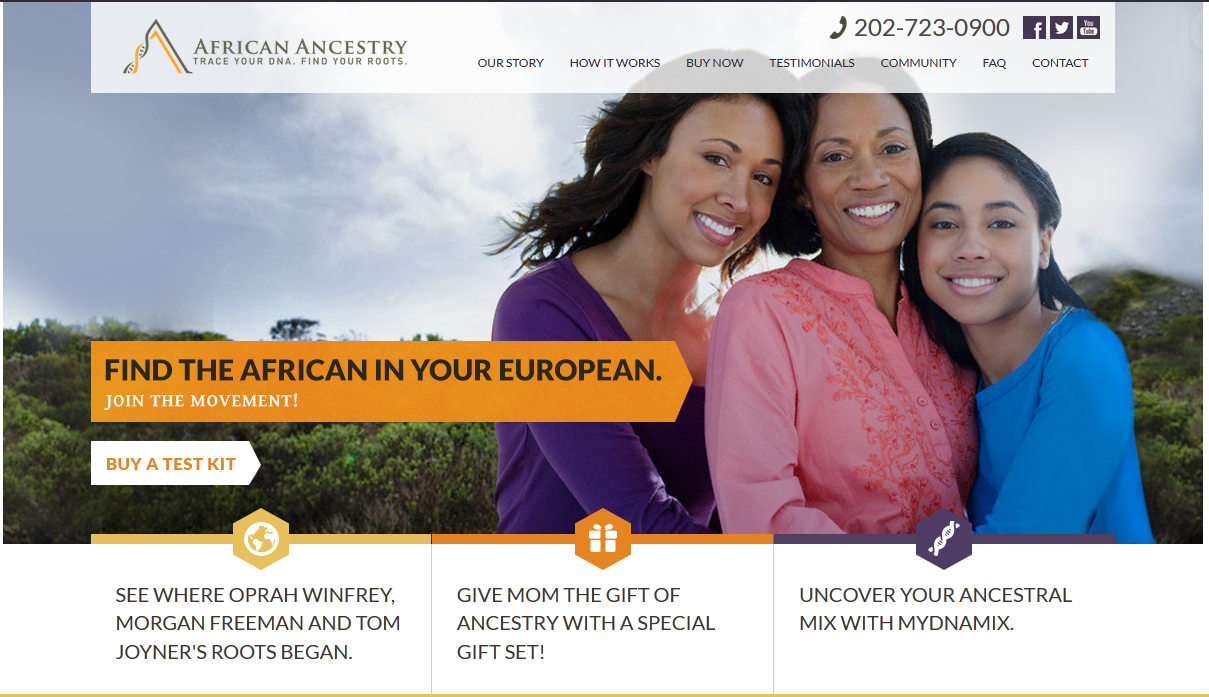 @ph_lor         #gallBC        #ecsite2016
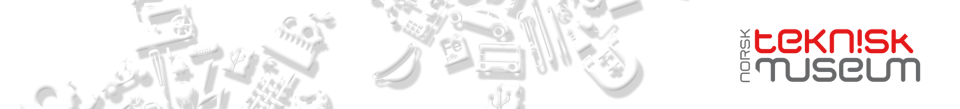 Why work with 2nd-generation migrants on an exhibition about the science of human genetics? 


A step towards a more inclusive, diverse, accessible museum
Redistributing authority, both in science and in culture
A better, more engaging exhibition
@ph_lor         #gallBC        #ecsite2016
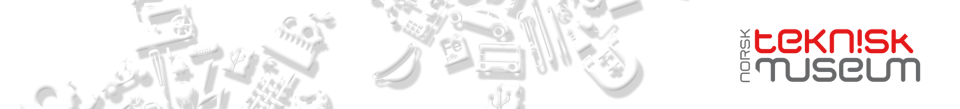 Thank you!



Phil Loring (@ph_lor)
Curator of the History of Medicine
Norsk Teknisk Museum


Ecsite annual conference
11 June 2016
#ecsite2016 #gallBC